FAQ:
Q. How do I reset the links on the main board back to yellow?
A. Simply close the PowerPoint file, and re-open, and the links will turn back to yellow.

Q. Can I use this in Keynote / Google Slides / Open Office?
A. Sorry, but Google slides, Keynote, Open Office etc. are not supported. Those are great programs but they’re not made to handle a file with this animation complexity.

Q. Why aren’t the sound effects working?
A. If the sound effects aren’t working, I would suggest upgrading your PowerPoint to something newer than 2008, and using a PC instead of a Mac if possible. Also, Google slides, Keynotes, etc. are not supported.

Q. Can I get a board with less categories? Can I add a custom logo?
A. Unfortunately these changes are a little too complex for me to explain or assist you via email, but if you’d like me to do a custom job for you for a small fee, send me an email at Reid@youthdownloads.com. You can also try using an App I made called TriviaMaker which lets you easily create Jeopardy style games and customize the number of categories, colors and logo at www.TriviaMaker.com 

Q. Is there a tutorial I can watch to edit / play this game?
A. Yes. To see it in action, or learn how to make edits, watch this video: https://youtu.be/tDC1mXh9NPE
[Speaker Notes: Family Feud Template
Introduction Slide – Family Feud!]
JEOPARODY     JEOPARODY     JEOPARODY     JEOPARODY     JEOPARODY     JEOPARODY     JEOPARODY     JEOPARODY JEOPARODY     JEOPARODY     JEOPARODY     JEOPARODY     JEOPARODY     JEOPARODY  JEOPARODY     JEOPARODY     JEOPARODY     JEOPARODY     JEOPARODY
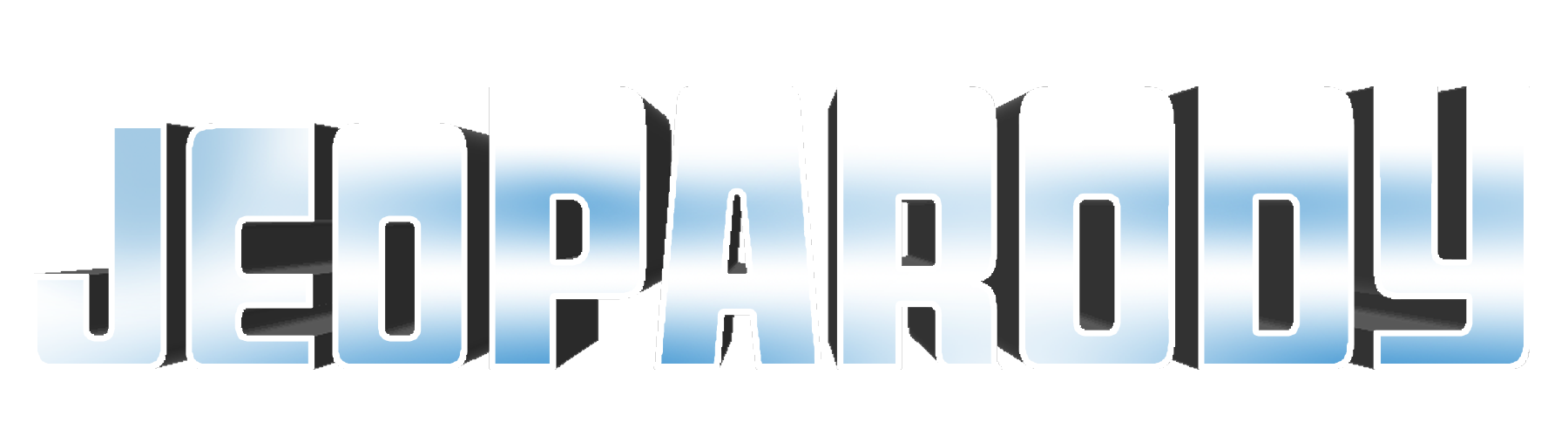 JEOPARODY     JEOPARODY     JEOPARODY     JEOPARODY     JEOPARODY     JEOPARODY     JEOPARODY     JEOPARODY JEOPARODY     JEOPARODY     JEOPARODY     JEOPARODY     JEOPARODY     JEOPARODY  JEOPARODY     JEOPARODY     JEOPARODY     JEOPARODY     JEOPARODY
HERE ARE TODAY’S CATEGORIES
Picture
Synonyms
Antonyms
Fill in the Blank
In Your Own Words
Definitions
Fill in the Blank
In Your Own Words
Synoyms
Antonyms
Definitions
Picture
$100
$100
$100
$100
$100
$100
$200
$200
$200
$200
$200
$200
$300
$300
$300
$300
$300
$300
$400
$400
$400
$400
$400
$400
$500
$500
$500
$500
$500
$500
FINAL JEOPARODY
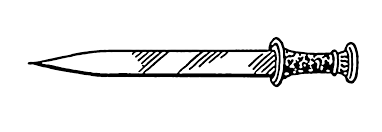 Lancet
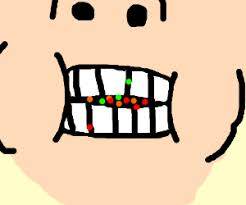 Masticate
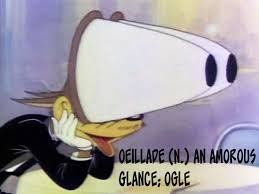 Ogle
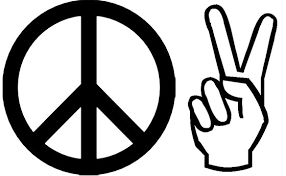 Pacifist
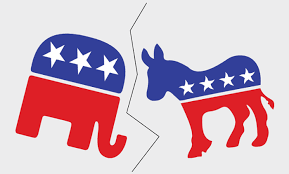 Partison
Exerpt
Passage
Supporter
Partisan
Scalpel
Lancet
Stare
Ogle
Chew
Masticate
Hostile
Pacifist
Chapter
Passage
Blunt
Lancet
Ignore
Ogle
Unbiased
Partison
He belongs to the democratic ________ group.
Partison
Please look for the answer in the _______.
Passage
Some students ___________ on pens.
Masticate
The doctor used the ______ during surgery.
Lancet
Try not to _____ her new haircut.
Ogle
Eat and chew
Masticate
a reading paragraph
Passage
A peaceful person
Pacifist
Look and focus on something odd
Ogle
Devoted to a cause or political group
Partison
A surgical knife with a pointed double-edged blade
Lancet
Stare at; observe in an obvious manner
Ogle
Devoted to a cause or political group
Partison
Bite and grind with the teeth
Masitcate
Opposed to war
Pasifist
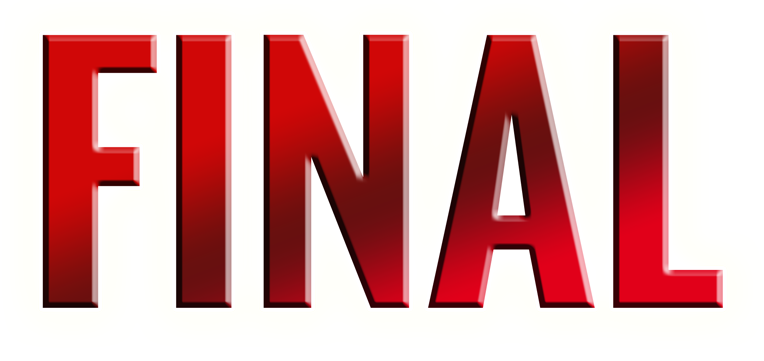 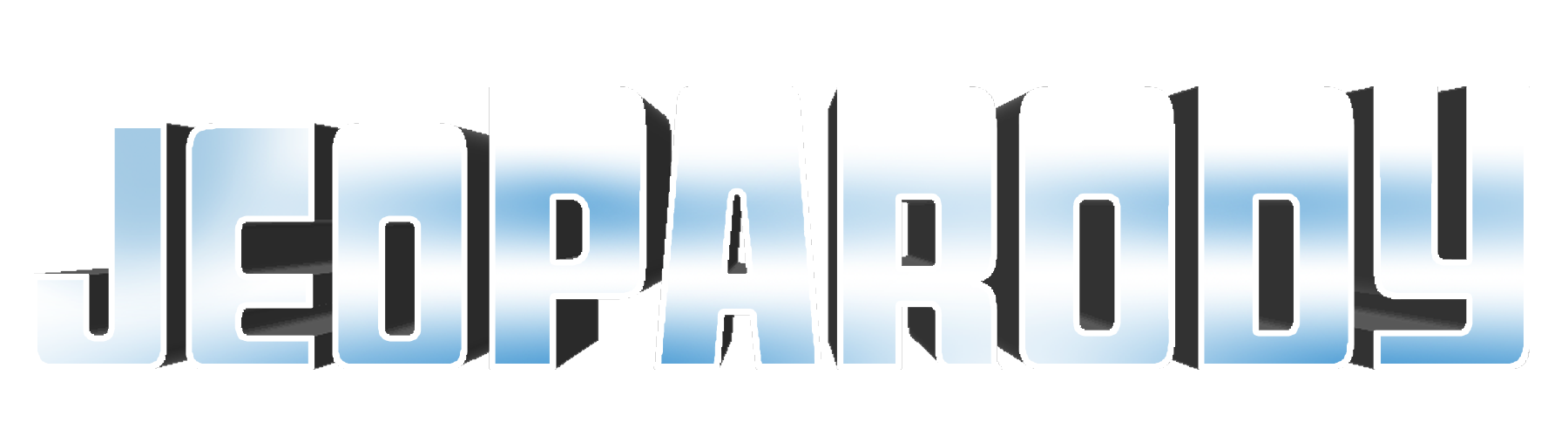 Choose one of our previous words and define it.
GO TO
PROMPT
(RESPONSE)
Start Timer
Answers will vary!